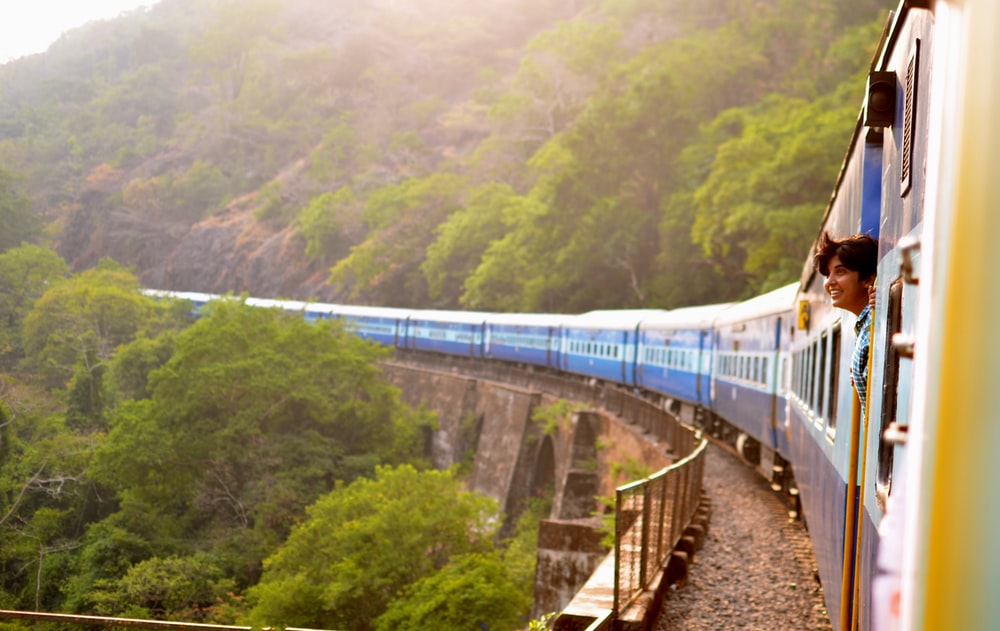 Lesson 1: ListeningTopic:      TravelYear:        4
1
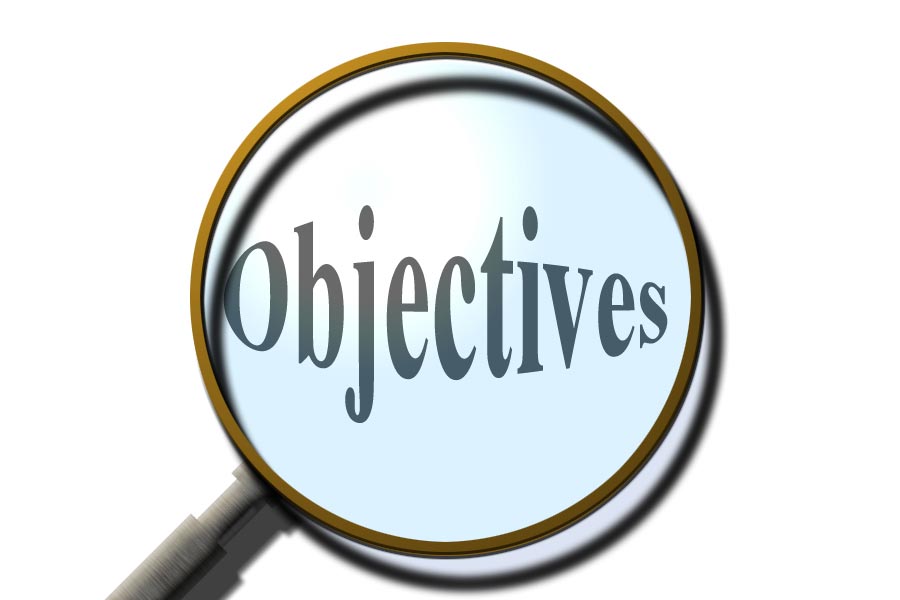 Lesson Objectives:
In this lesson I will:
listen attentively to a text.
answer questions about a text.
learn about trains.
2
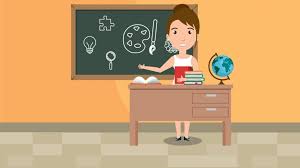 Download these resources:
Questions Worksheet
Answers Handout
3
Pre-Listening Task:

How do we travel?
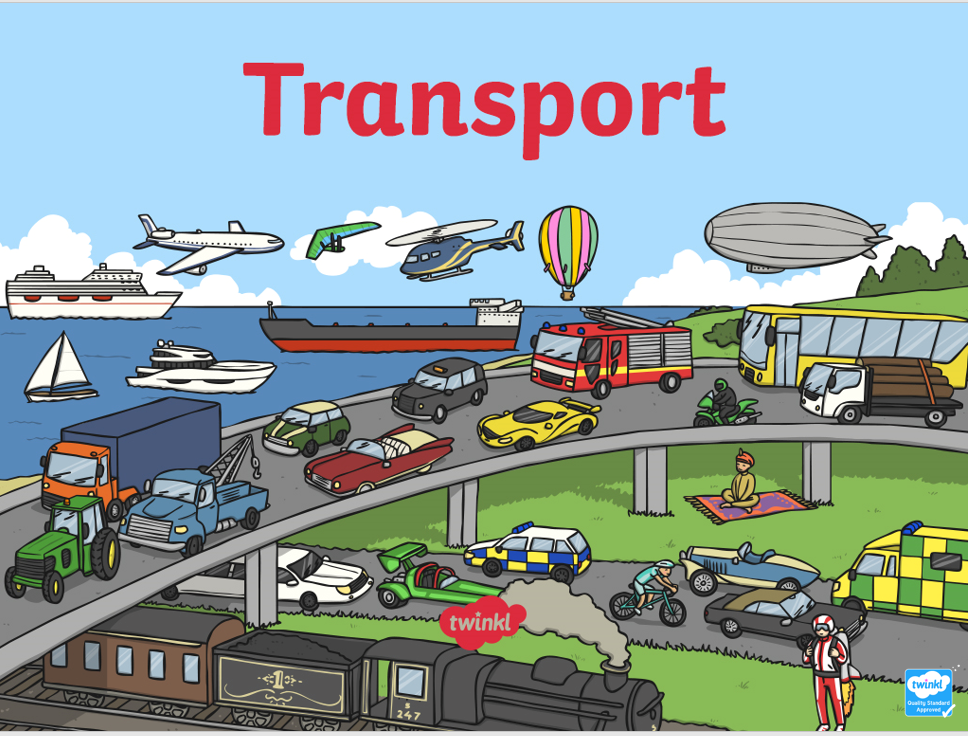 4
Listen to the song..Then answer this question:What is the song about?
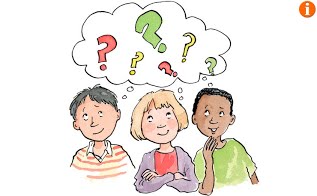 5
6
What is the song about?

The song is about different types of transport which we use to travel from one place to another. 

List ten means of transport mentioned in the song.
7
These are the means of transport mentioned in the song.
8
car
 truck
 train
 bus
 motor scooter
 bike
unicycle
 plane
 submarine
 helicopter
 taxi 
 rocket ship
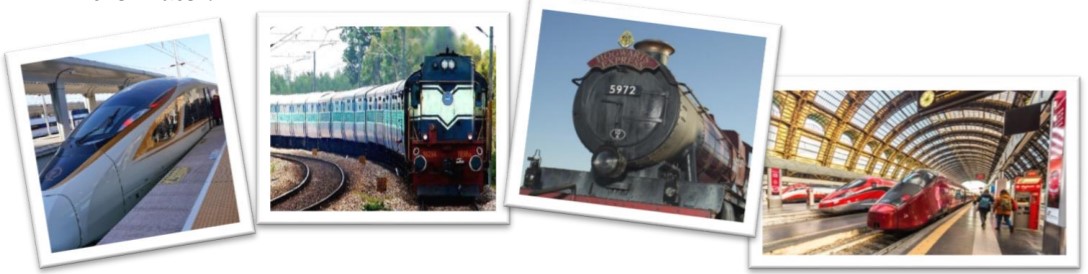 What do you know about trains?
9
10
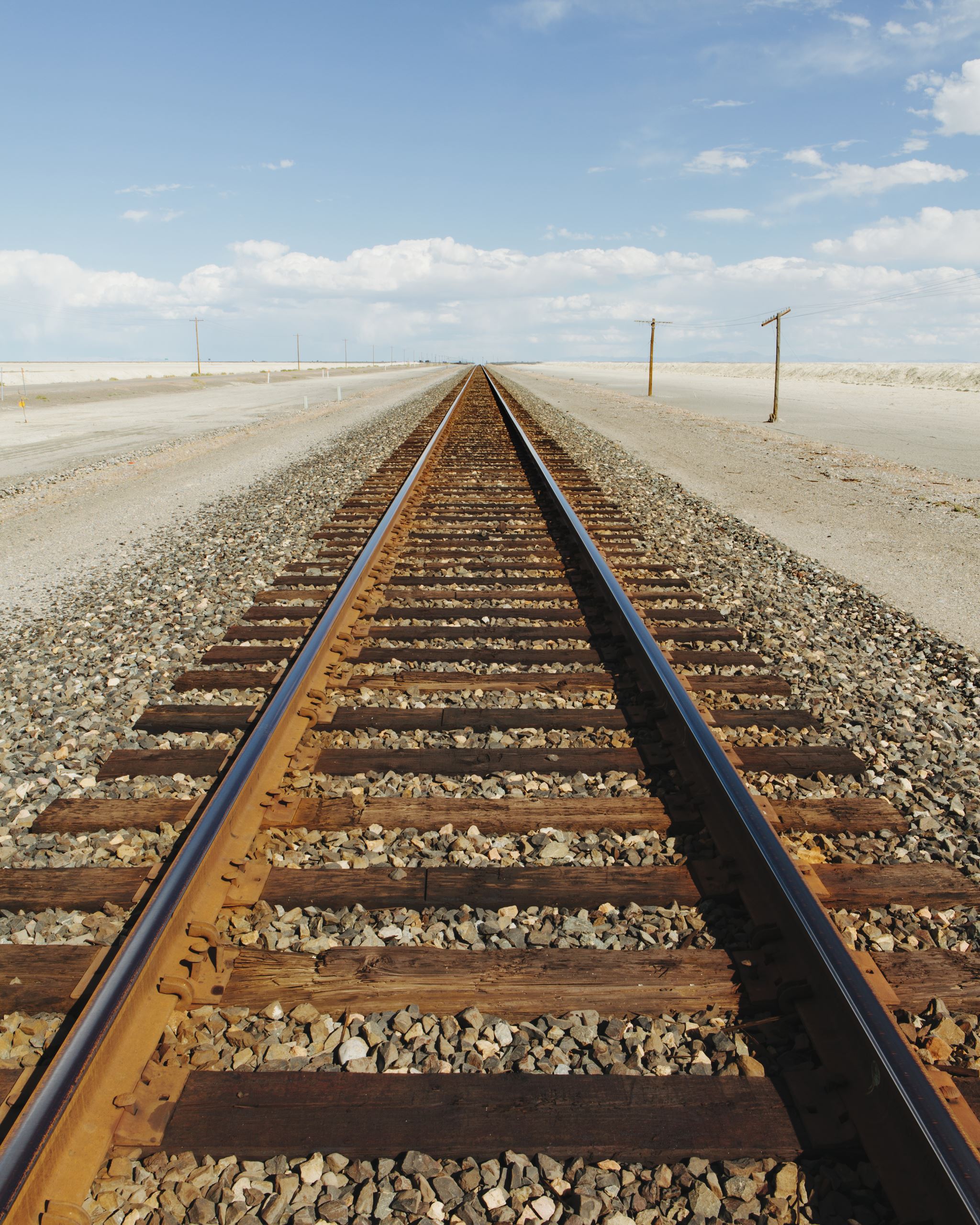 Before diesel and electric trains, steam powered trains were popular.
Modern trains either use diesel or electricity, but steam powered trains still exist for recreational purposes.
A train can be used to transport people and cargo over a short or long distance.
There are two common types of trains, a passenger train and a freight train.
A passenger train is used to transport people to and from different locations.
A freight train is used to transport cargo to and from different locations.
11
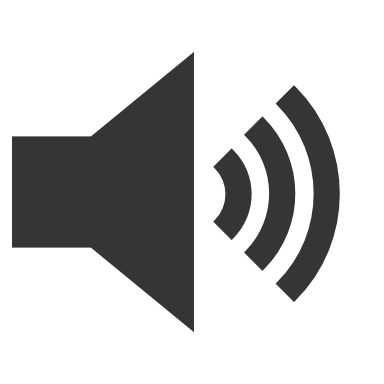 Listening Text 1
12
13
Pre-Teaching of Words:travellers         -    people who travel a trip                -    a journey        Welsh              -    a person from Wales
Step 1: READ silently the questions on the worksheet.
14
Step 2: 
LISTEN carefully to the text.
LISTEN carefully, while I read the questions.
START ANSWERING the questions.
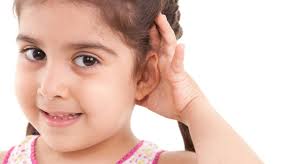 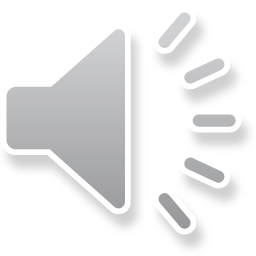 15
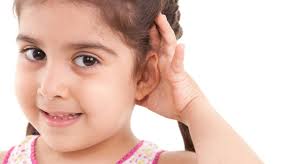 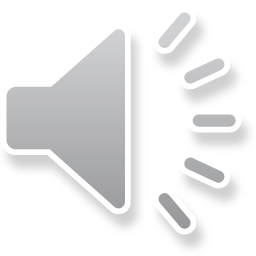 Step 3: 
LISTEN to the text for the second time.
LISTEN while I read the questions again. 
Try to ANSWER any unanswered questions.
16
LISTENING TEXT 2
17
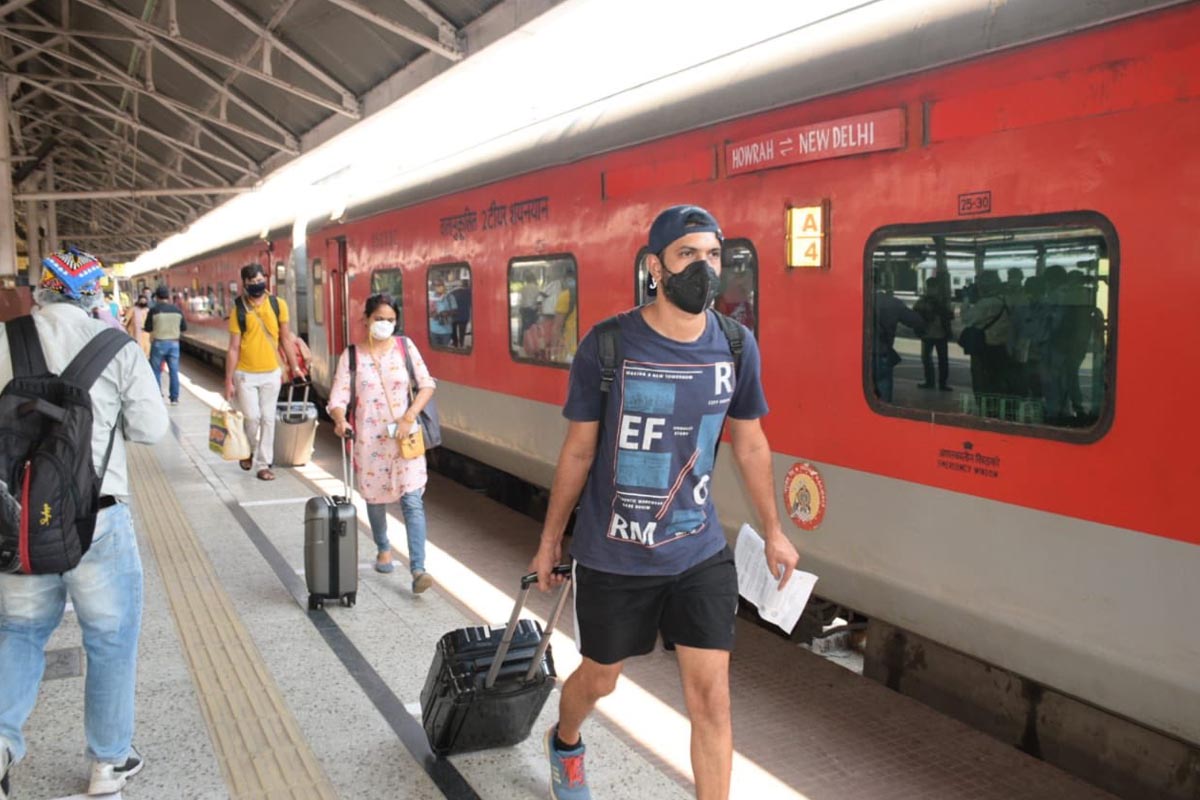 Pre-Teaching of Words:platform         an area alongside a railway track                              delayed             postponed      passenger         someone riding on or in a vehicle
18
Step 1:READ silently the questions on the worksheet.
19
Step 2: 
LISTEN carefully to the text.
LISTEN carefully, while I read the questions.
START ANSWERING the questions.
20
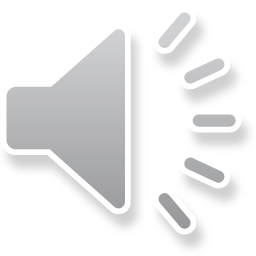 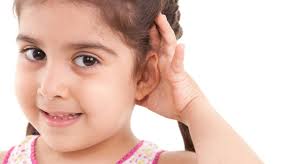 Step 3: 
LISTEN to the text for the second time.
LISTEN while I read the questions again. 
Try to ANSWER any unanswered questions.
21
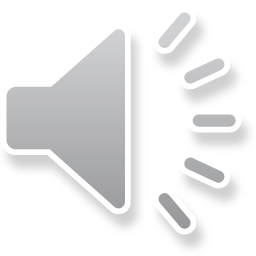 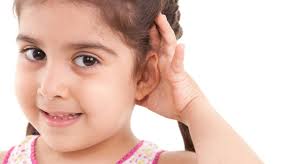 Step 4: 
Revise the answers.
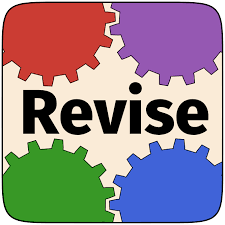 22
Step 5: 
CHECK your answers using the answers handout.
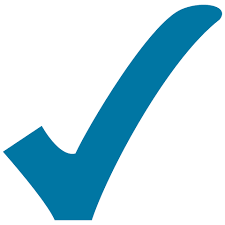 23
Post-Listening Task:
Role play:  Imagine your relative/friend is at the train station waiting for his/her train. Interview him/her. Use these questions from the recording:
24
Where are you going?
 Why are you going there? 
 What time is your train leaving?
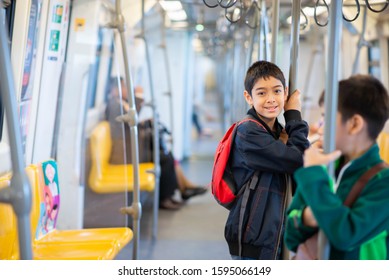 Sentence Starters
You:                      Hello ... How are you? 
Relative/Friend:  Hello … I’m … What about you? 
You:                       I’m … What are you doing here? 
Relative/Friend:   I’m waiting for the train.
You:                       Where are you going? 
Relative/Friend:   I am going to …
You:                        Why are you going there? 
Relative/Friend:   I am going there to …
You:                        What time is your train leaving? 
Relative/Friend:   It will depart in … minutes./ at ... .
 You:                       How long is your journey?
Relative/Friend:   It is … long.
You:                        That’s a long/short trip. Have a safe trip! 
Relative/Friend:   Thank you.
25
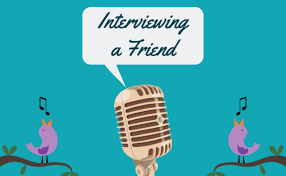 26
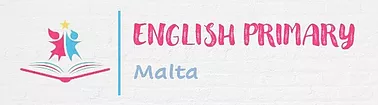